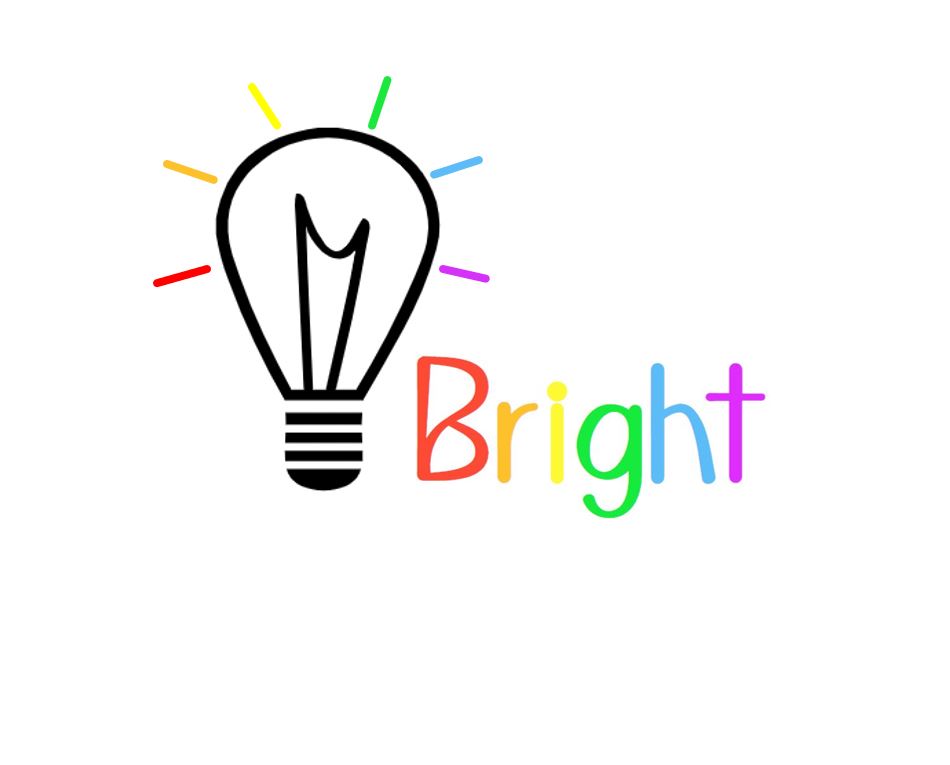 Match up
Match these facts to the correct numbers on the right. 
Be careful though, some descriptions may match more than one possible answer. 
But there is only one way to match each number to a unique description!
A
B
C
D
E
F
G
H
I
J
K
L
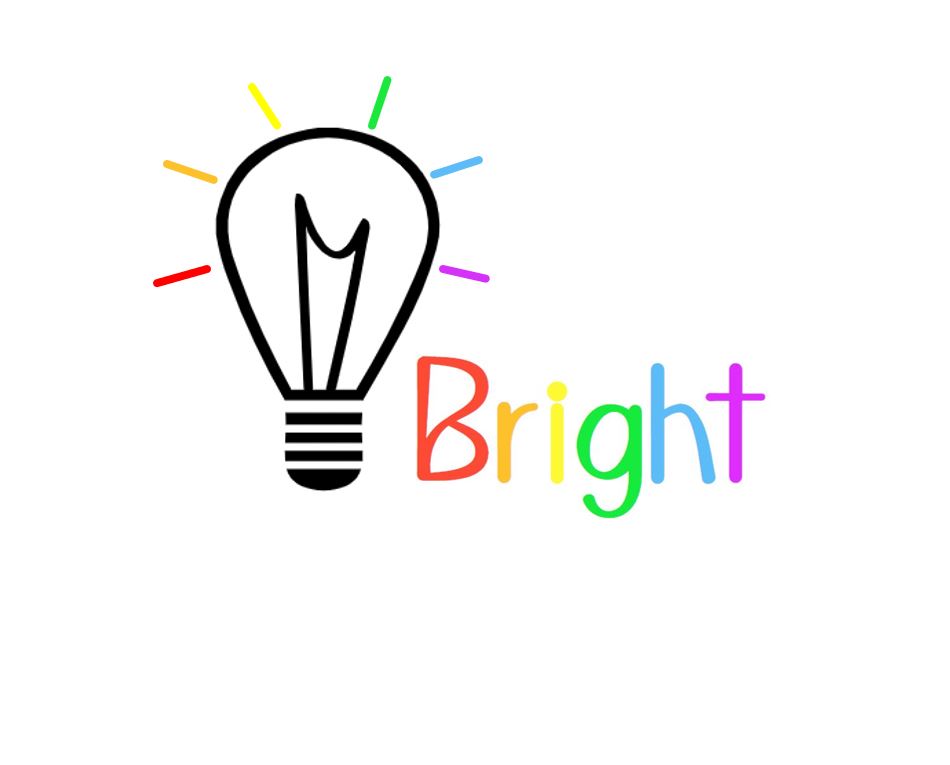 Match up
F
Match these facts to the correct numbers on the right. 
Be careful though, some descriptions may match more than one possible answer. 
But there is only one way to match each number to a unique description!
A
L
A
B
C
D
B
E
H
E
F
G
H
K
D
J
I
J
K
L
G
C
I